Operační programVzdělávání pro konkurenceschopnostVěcná část 
řízení a administrace projektu 
seminář pro příjemce – 4. výzva GG 3.2Krajský úřad Ústeckého kraje20.5.2014
1
Obsah prezentace
Důležité dokumenty
 Řízení projektu
 Změny projektu  
 Archivace
 Kontroly
 Využití výstupů projektu 
 Monitorovací zpráva
 Přílohy MZ
2
Důležité dokumenty
Smlouva o realizaci GP
   (součástí je schválená verze žádosti včetně požadovaných úprav z VK)
Příručka pro příjemce verze č. 8  (platná od 1.1.2014)
Příručka pro žadatele verze č. 10  (platná od 1.1.2014)
Prováděcí dokument verze platná k 24. 2. 2014(Příloha č. 5 – Realizace vzdělávacích aktivit v Prioritní ose 3)
Metodika monitorovacích indikátorů verze č. 3
3
Důležité dokumenty
Metodické dopisy v aktuálním znění (4.4, 23 )
Manuál publicity
Elektronická monitorovací zpráva v BENEFIT7   (platnost k 3.9. 2012) 

http://opvk.kr-ustecky.cz
http://www.op-vk.cz/
4
Řízení projektu
Realizační tým – projekt řízen od začátku realizace do konce realizace
POZOR – po ukončení realizace projektu musí mít příjemce zajištěn tým (na své náklady),který zpracuje závěrečnou MZ a následně bude komunikovat se ZS v souvislosti s případnými opravami
Zahájení a ukončení realizace projektu
Harmonogram projektu – možné změny
Nepodstatné změny projektu
Nepodstatné změny nesmí ovlivnit dosažení MI       a cílů projektu a podmínky dané smlouvou, 
   Není nutný souhlas poskytovatele podpory
   Povinnost informovat a odůvodnit změnu v MZ 
   Změny v kontaktních údajích 
adresa, telefony, kontaktní osoby, statutární zástupce (do 5 dnů oznámit), změna názvu příjemce - informovat ZS e-mailem ihned, s MZ doložit např. kopii výpisu z OR
   Změna harmonogramu jednotlivých KA
   Změna partnerské smlouvy
6
Nepodstatné změny projektu
Změna statutu plátce DPH
Změna rozpočtu		   /Příloha MZ č. 9/ 
přesun v rámci jedné kapitoly(přesun v rámci kapitoly, vytvoření, zrušení položky)
přesun mezi kapitolami do výše 15% stávajícího objemu výdajů kapitoly
 nesmí dojít k překročení % limitů kapitol, dle PpP
 nelze navyšovat/obnovovat položky rozpočtu, které byly   kráceny/zrušeny doporučením VK !!

Není nutný souhlas poskytovatele podpory, přesto se doporučuje i tyto změny předem KONZULTOVAT !
7
Podstatné změny projektu
Podstatná změna mění charakter a obsah projektu uvedeného v žádosti - Je třeba upravit právní akt
Všechny podstatné změny konzultovat předem  !!
změna právní formy příjemce
změna v oblasti MI uvedených ve smlouvě (ne navýšení)
Snížení MI = snížení rozpočtu
Zrušení povinných indikátorů NENÍ MOŽNÉ
změna bankovního účtu projektu
8
Podstatné změny projektu
odstoupení /zapojení nového partnera v projektu
změna data ukončení projektu  
realizace max. 15 měsíců, (max. do 30.6.2015)   bez navýšení rozpočtu
změny rozpočtu  (kap. 5.5.2 PpP)


	       VŠE  KONZULTOVAT   PŘEDEM 
 !! Všechny podstatné změny nemusí být schváleny  !!
9
Podstatné změny projektu
V případě partnerství  - projednání s partnery 
	Oznámení/žádost nejprve e-mailem   zaslání zdůvodnění resp. upraveného rozpočtu   odsouhlasení PM a FM  
2.	Oficiální písemná _Žádost o schválení podstatných změn_    (formulář žádosti : http://opvk.kr-ustecky.cz  v části Pro příjemce_Monitorovací zpráva ) 
	   formulář musí být podepsaný  i partnery
Platnost změny  = od data podpisu Dodatku ke smlouvě hejtmanem kraje
10
CO NENÍ DOVOLENO 
Zrušení klíčové aktivity (KA) schválené v žádosti
Zavedení nové klíčové aktivity
11
Archivace
12
Pravidla archivace
Minimálně do roku 2025   (kap. 12.1  PpP)
Závazek vyplývající ze Smlouvy o realizaci GP pro příjemce i partnery
Vnitřní směrnice organizace o archivaci a skartaci
Požadováno při kontrole na místě
Povinnost archivace platí i pro dodavatele = uvést  jako podmínku ve smlouvách, na objednávce nebo faktuře
V případě VZ uvést v zadávací dokumentaci a následně ve Smlouvě
13
Co se archivuje
Projektová žádost včetně příloh 
Smlouva s poskytovatelem včetně všech dodatků
Smlouvy o partnerství včetně všech dodatků
Plná korespondence s poskytovatelem
Originály zápisů z provedených kontrol
Dokumentace k veřejným zakázkám 
Faktury a doklady o platbách
14
Co se archivuje
Interní výdaje a doklady
Výdaje za zaměstnance na základě pracovních smluv včetně vyplacených odměn
Pracovní výkazy pracovníků projektu
Cestovní doklady, knihy jízd, doklady týkající se režijních výdajů včetně metodiky výpočtu alikvotního podílu
Kopie monitorovacích zpráv a žádostí o platbu
Výstupy projektu (publikace, tiskové zprávy, letáky, publicitní výstupy)
Doklady k vykázání plnění monitorovacích indikátorů

Elektronická archivace:
	- účetní záznamy projektu- u dokumentace, existující pouze v elektronické podobě

				/ Viz. Kapitola 12 Příručky pro Příjemce/
15
Kontroly projektu
16
Kontroly projektu
Administrativní kontroly = MZ a ŽoP
Možnost vyžádání si dokladů, které nejsou povinné
Provádí ji PM společně s FM
	Monitorovací návštěvy
V průběhu začátku projektu
Kdykoliv jako konzultační a metodická pomoc
Bez písemného záznamu
	Kontrola realizace projektu na místě dle zákona č. 320/2001 Sb. o finanční  kontrole ve veřejné správě 
Minimálně 1x za realizaci projektu
17
Kontroly projektu
Kontrola na místě dle zákona 320/2001 Sb.
 = Ověřování skutečného stavu průběhu realizace projektu

Požadované finanční prostředky byly skutečně vynaloženy
Zachycení v účetnictví
Způsob vedení dokumentace- Má být komplexní a přehledná, snadno dohledatelná
Seznámení se s celkovým systémem řízení projektu- interní směrnice (systém vnitřní finanční kontroly - oběh účetních dokladů, oprávnění včetně podpisových vzorů, projektová pokladna, systém řízení v projektu a spolupráce s partnery, cestovní náhrady, povinná archivace dle OPVK)
18
Využití výstupů vytvořených v rámci realizace projektu
Příjemce je povinen umožnit volné využití produktů projektu  poskytovatelem a MŠMT

Poskytovatel není oprávněn  produkty zpřístupňovat třetím osobám (de minimis)

Licenční smlouva – dává poskytovateli právo předané produkty uchovávat a využívat výhradně pro svou vlastní potřebu

				/ Viz. Článek XI smlouvy/
19
Monitorovací zpráva
20
Monitorovací  zpráva
Průběžná MZ-    každé 3 měsíce -    nejpozději do 30 kalendářních dnů od ukončení MO!

Mimořádná MZ	
	-   pouze v případě vyčerpání 80 % dosud nevyúčtovaných    plateb
  Před založením mimořádné MZ v Benefit7 kontaktovat PM !

Závěrečná MZ   -   pouze po ukončení projektu  -   odevzdat nejpozději 2 měsíce po ukončení realizace
21
Přílohy MZ – tabulkové (.xls)
finanční část    (č. 3A, 3B, 5, 8, 9, 12, 13, 14, 15, 19, 23) - nahrává se k ŽOP

věcná část (č. 1, 2, 11, 21)- nahrává se do EMZ 
všechny tabulky 1x v tištěné podobě podepsané odpovědným pracovníkem dle podpisových vzorů   (originál !, ne kopie)
22
Přílohy MZ – věcná část MZ
Příloha č. 1  	Monitorovací indikátory		-  vyplňuje se kumulativně za MO
Příloha č. 2 	Přehled uzavřených zadávacích/ 			/výběrových řízení		 -  vyplňuje se kumulativně za MO
Příloha č. 11  Podpisové vzory 		-  všechny oprávněné osoby, rozsah oprávnění
			-  dokládá se vždy k 1.MZ,  + dojde-li k nějaké 			   změně
23
Přílohy MZ - ostatní
Ostatní přílohy MZ   - v kopii
účetní doklady (FA, objednávky, předávací protokoly,  průzkumy cen, účetní sestavy, výpisy účtu, ..)
dokumentace k VŘ
pracovní výkazy, pracovní smlouvy, DPČ, …
Průběh tvorby výstupů,  realizace KA
Dokumentace k plnění povinné publicity (kopie inzerce, fota propagačních předmětů, letáky) 
Plnění MI – prezenční listiny, přihlášky, oslovení CS, obsah seminářů, prezentace, fotodokumentace, další materiály …
Zápisy z jednání RT
24
Předkládání Monitorovacích zpráv
1x v tištěné podobě finalizovaná verze El. MZ (.pdf) 
1x v elektronické verzi na CD chráněném proti přepisu (včetně všech příloh MZ)
Podepsaná statutárním zástupcem (případně pověřeným zástupcem – nutno doložit v MZ plnou moc, pokud již není přílohou smlouvy)
Ostatní přílohy MZ podepsány odpovědným pracovníkem – dle podpisových vzorů
Reakce na připomínky k MZ musí být dodány nejpozději do 5 pracovních  dnů od doručení připomínek
25
Předkládání Monitorovacích zpráv
Vždy přes podatelnu KÚ – osobně nebo poštou:
Krajský úřad Ústeckého kraje
Odbor strategie přípravy a realizace projektů
Velká Hradební 48
400 02 Ústí nad Labem
Označení: 	„NEOTVÍRAT“			 Monitorovací zpráva č. XX , 			 registrační číslo a název projektu
   odesílatel = příjemce – ČITELNĚ !!
(odesílatel nemůže být partner nebo fyz. osoba)
Rozhodujícím datem pro splnění termínu předložení  MZ je datum doručení MZ, nikoliv datum podání zásilky na poště.
MZ se předkládá v originále společně s přílohami
26
Děkuji za pozornost

Mgr. Radomíra Dostálová
27
Kontakty a odkazy
Projektoví manažeři KÚ ÚK:
		Mgr. Radomíra Dostálová 
		dostalova.r@kr-ustecky.cz 	    :   475 657 717
	
		Mgr. Jana Šindelářová 
		sindelarova.j@kr-ustecky.cz	     :  475 657 97

	
	OPVK KÚ ÚK : 	http://opvk.kr-ustecky.cz
	OPVK MŠMT :	 http://www.op-vk.cz/
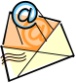 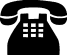 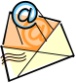 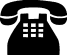 28